Activité mentale5ème
Lecture des coordonnées d’un point
5-Scratch 3
1. Quelles sont les coordonnées du point A?
A
+
1
0
1
2. Quelles sont les coordonnées du point B?
1
1
0
+  B
3. Quelles sont les coordonnées du point C?
1
+
C
0
1
4. Quelles sont les coordonnées du point D?
1
+
D
0
1
5. Quelles sont les coordonnées du point E?
1
0
+
E
1
6. Quelles sont les coordonnées du point F?
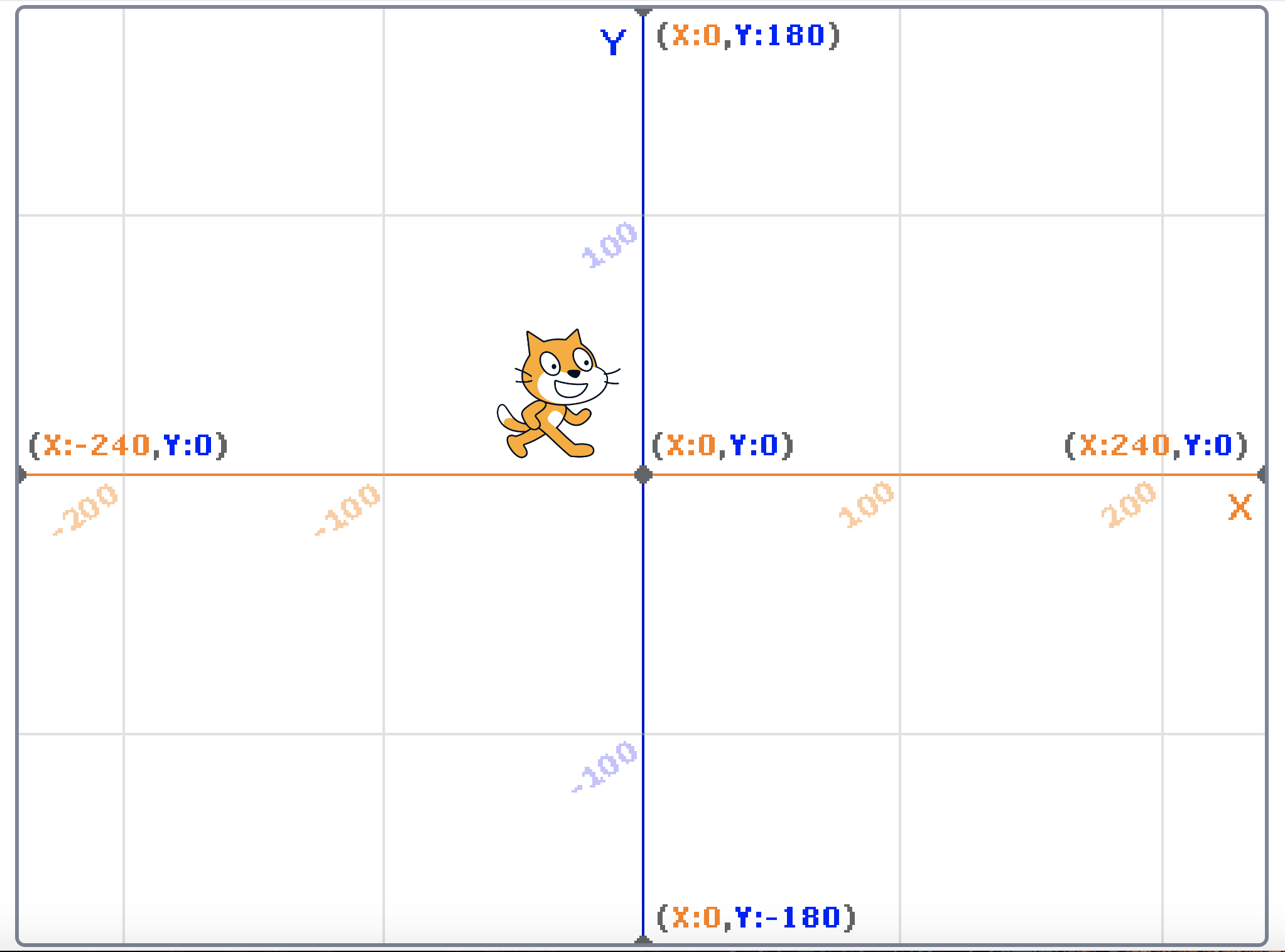 F
+
7. Quelles sont les coordonnées du point G?
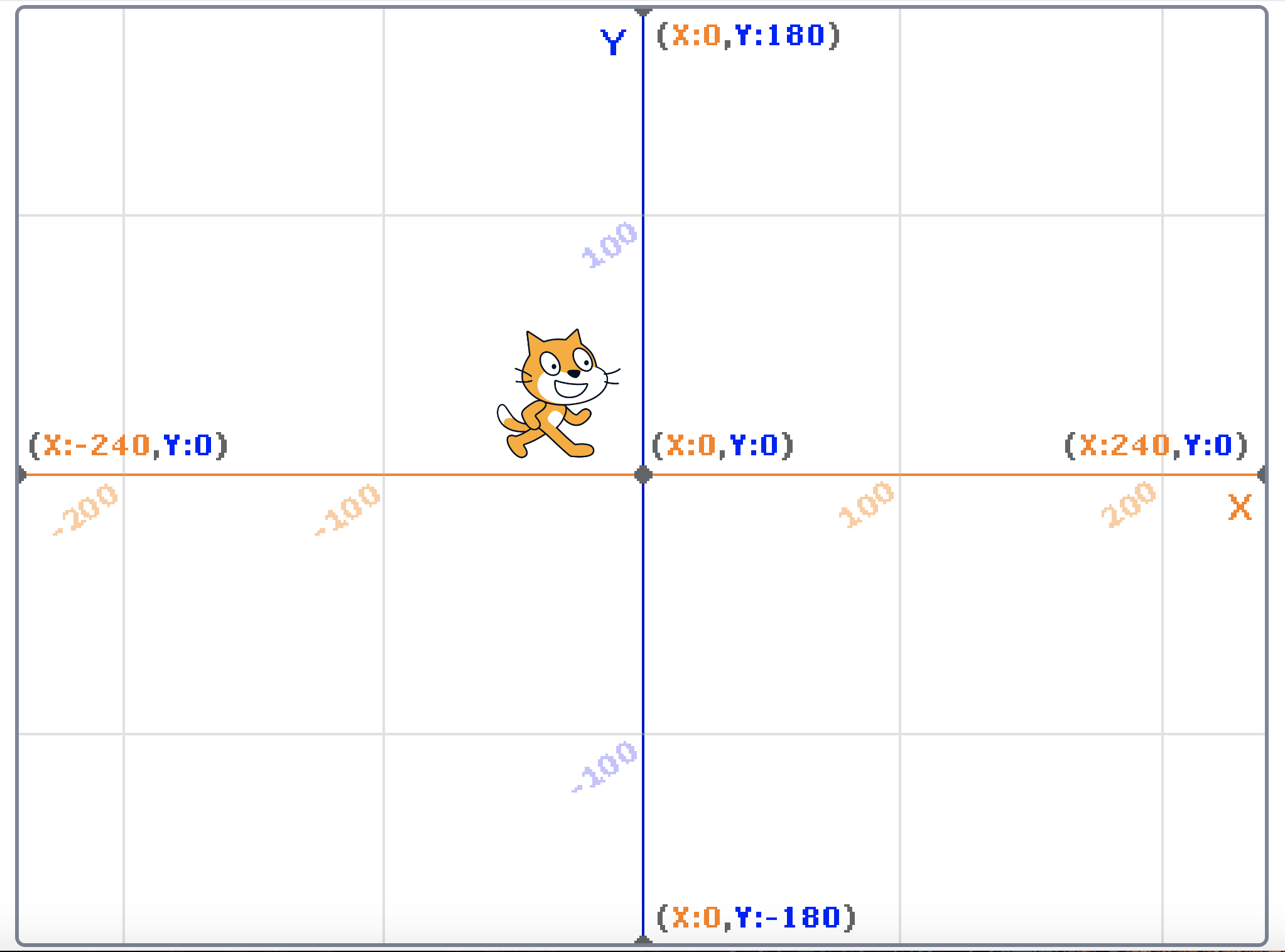 G
+
8. Quelles sont les coordonnées du point H?
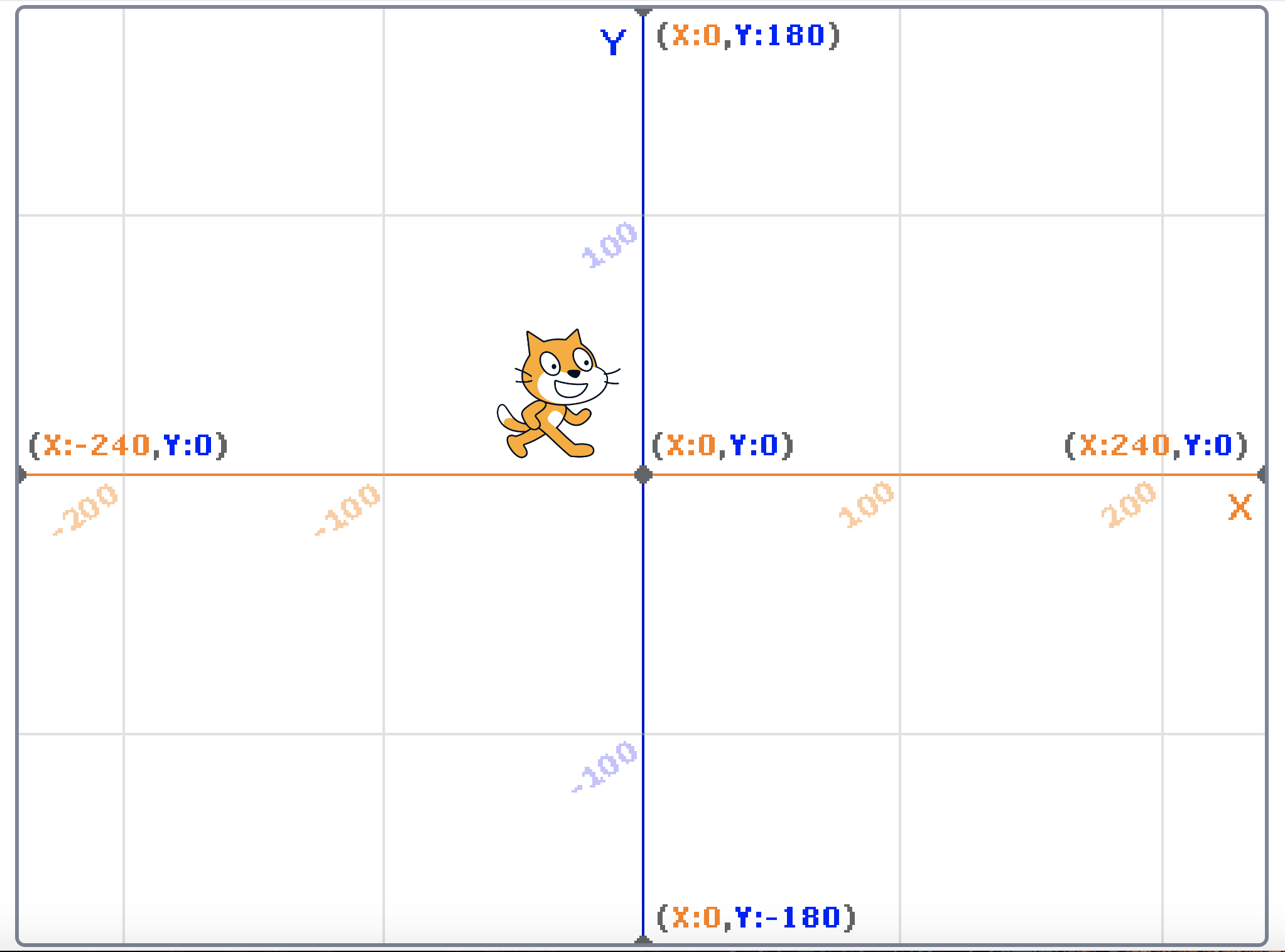 H
+
9. Quelles sont les coordonnées du point K?
+
K
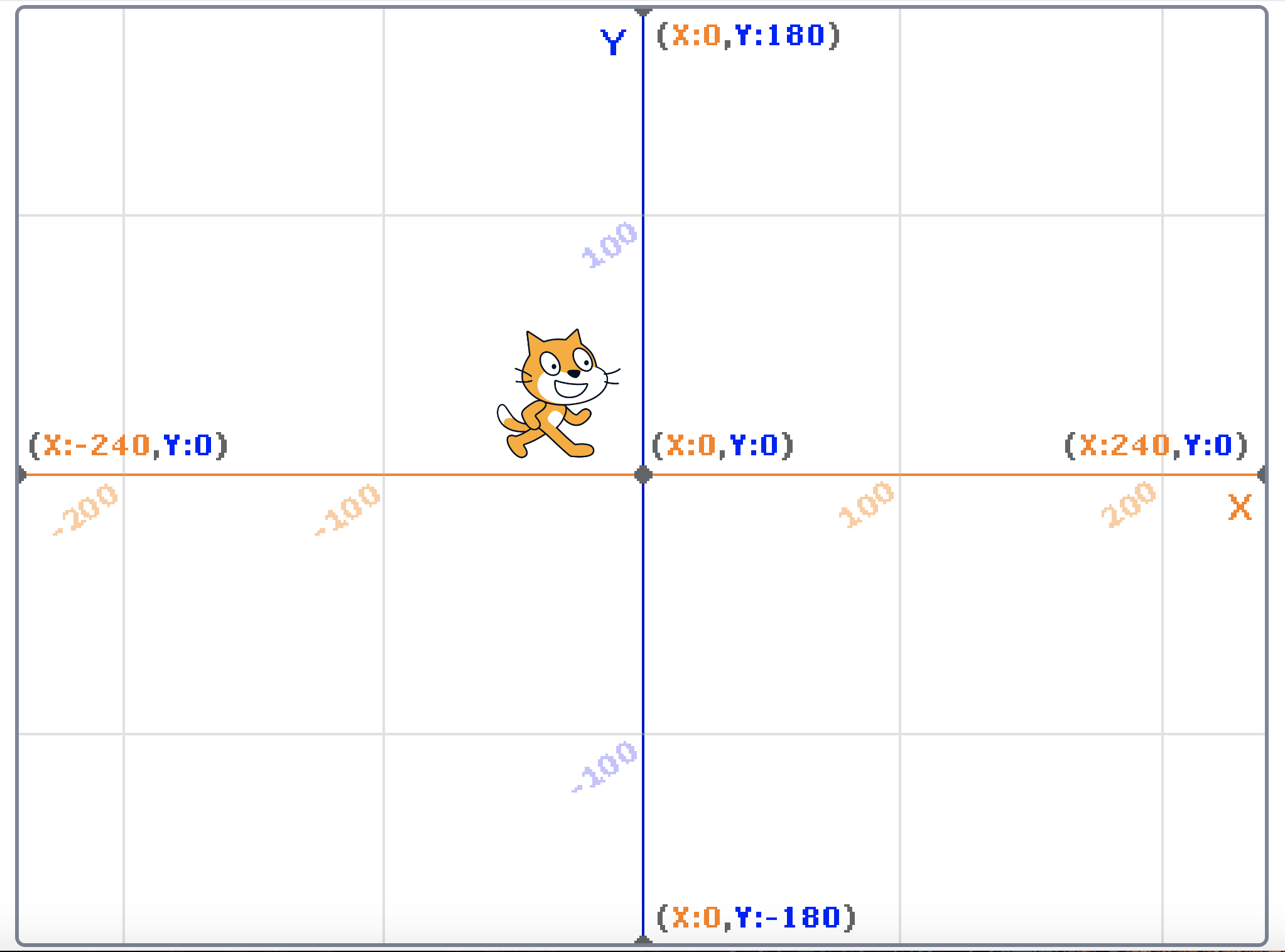 10. Quelles sont les coordonnées du point L?
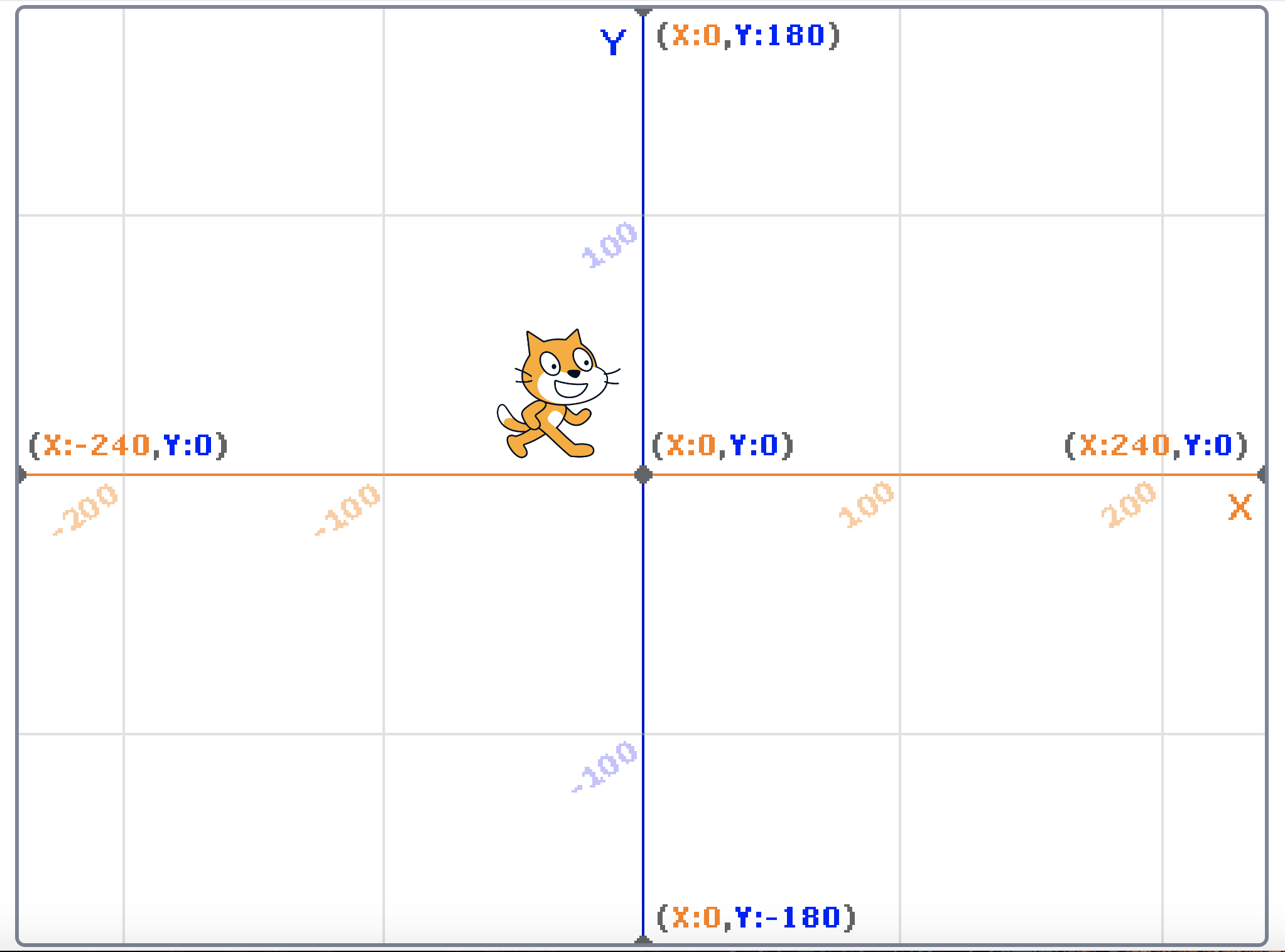 L+
Réponses
1. Quelles sont les coordonnées du point A?
A(3;2)
A
+
1
0
1
2. Quelles sont les coordonnées du point B?
B(0;-1)
1
1
0
+  B
3. Quelles sont les coordonnées du point C?
1
+
C
C(-2-2)
0
1
4. Quelles sont les coordonnées du point D?
1
+
D
0
1
D(2;0)
5. Quelles sont les coordonnées du point E?
1
0
E(5;-3)
+
E
1
6. Quelles sont les coordonnées du point F?
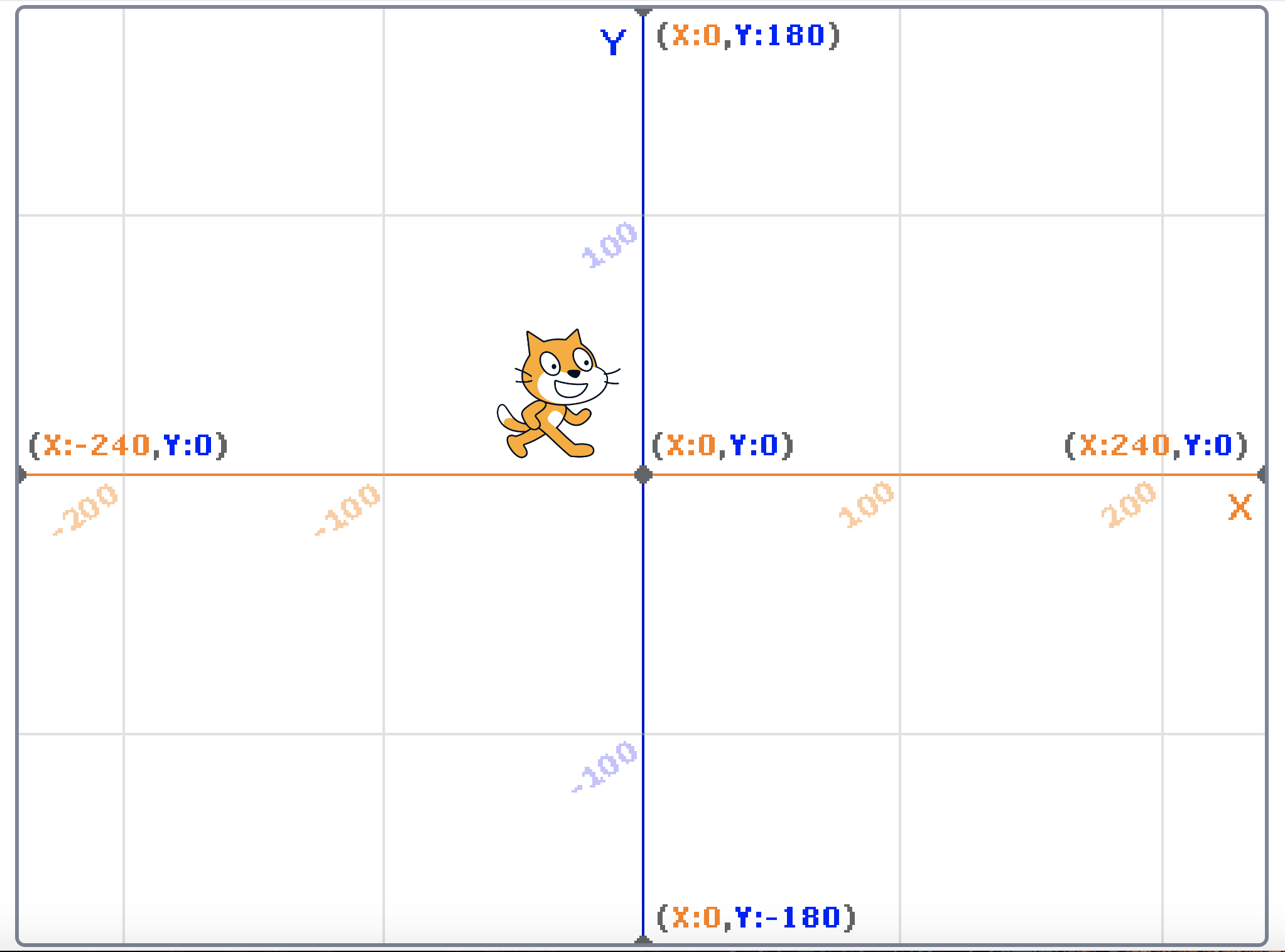 F
+
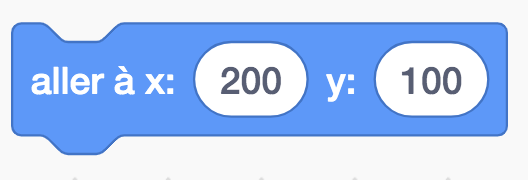 7. Quelles sont les coordonnées du point G?
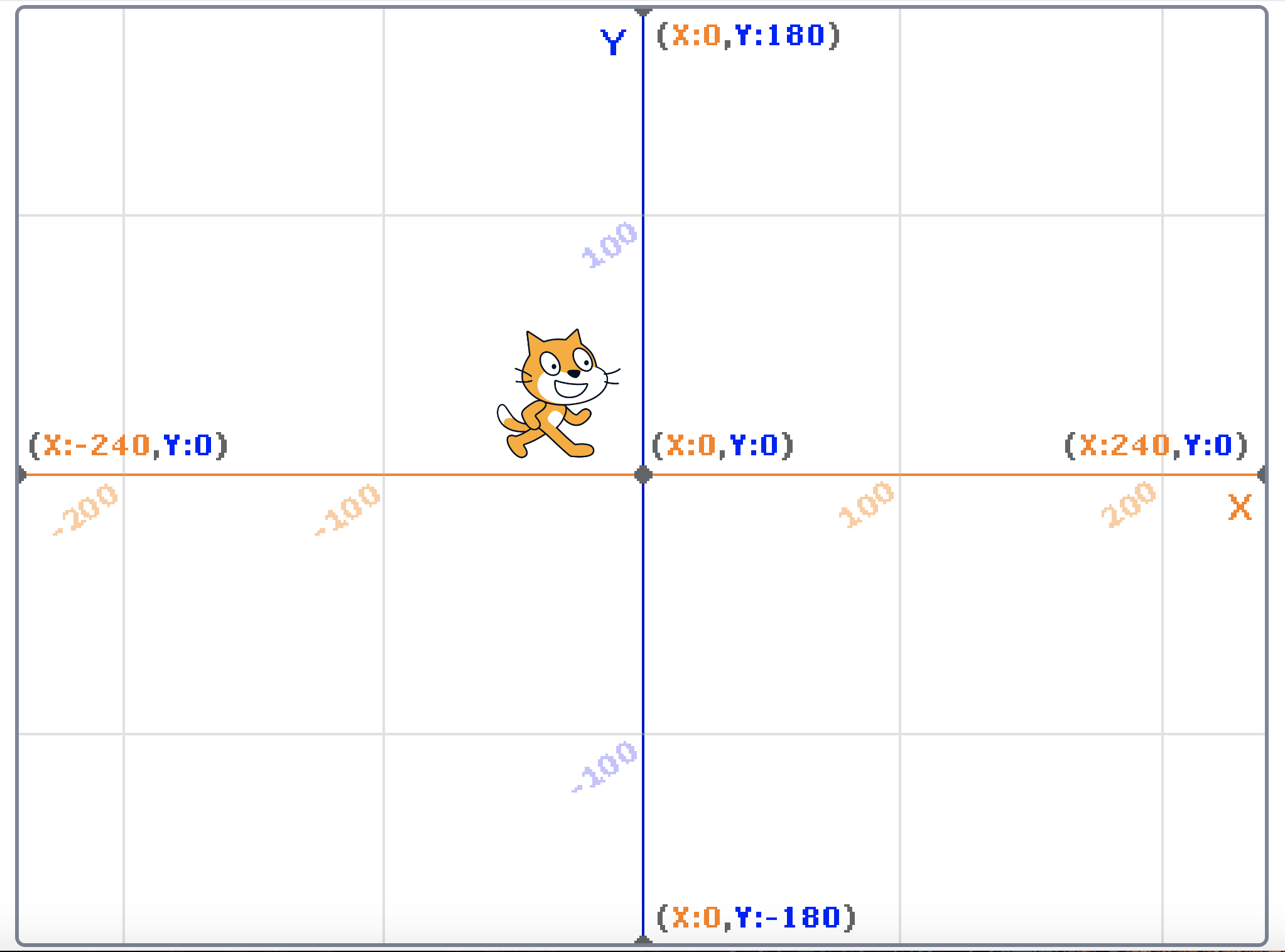 G
+
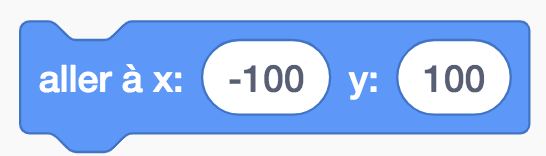 8. Quelles sont les coordonnées du point H?
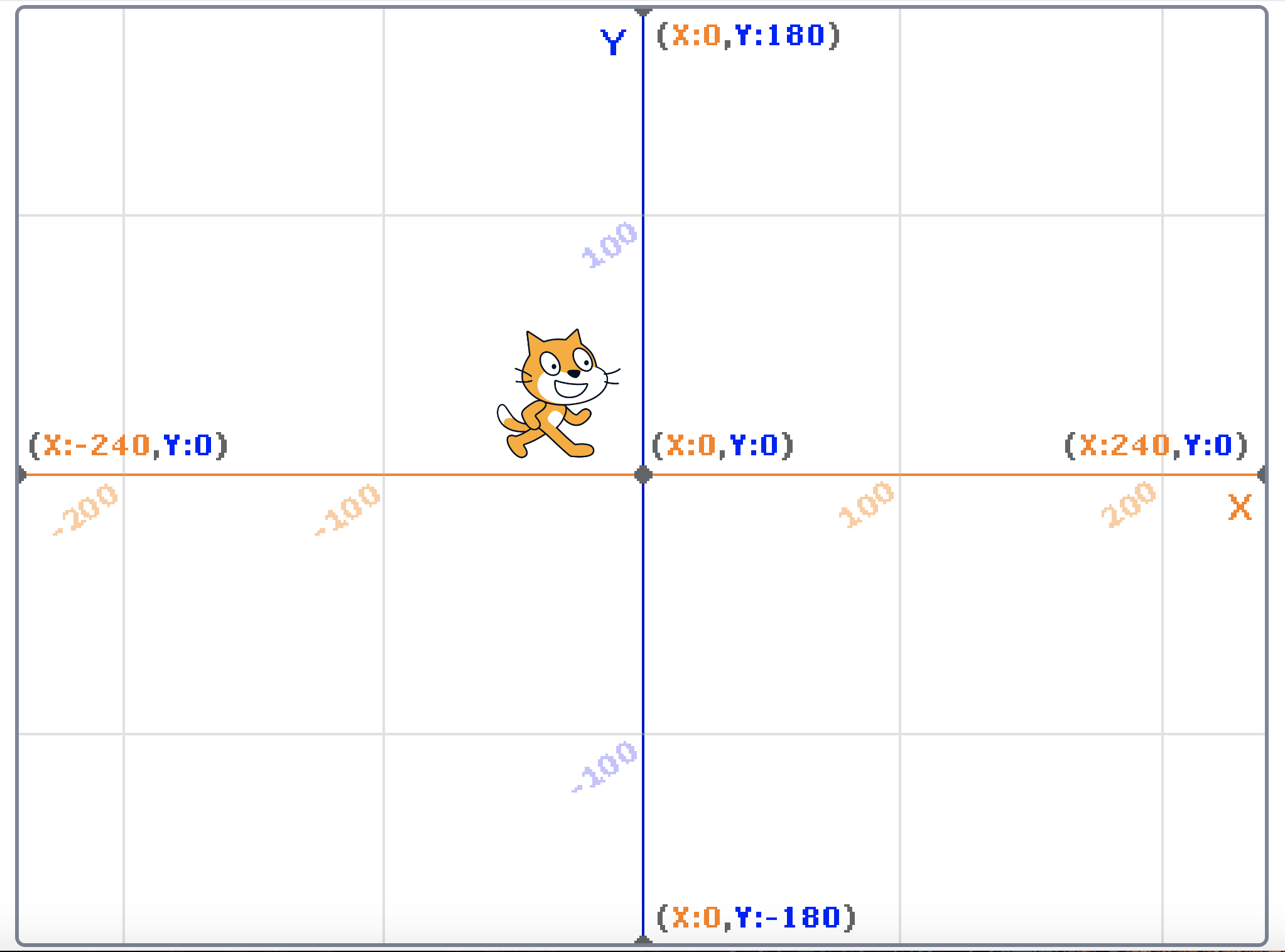 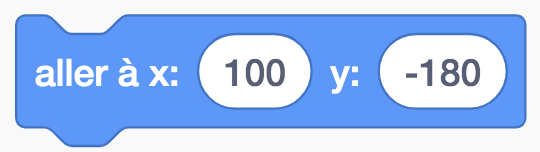 H
+
9. Quelles sont les coordonnées du point K?
+
K
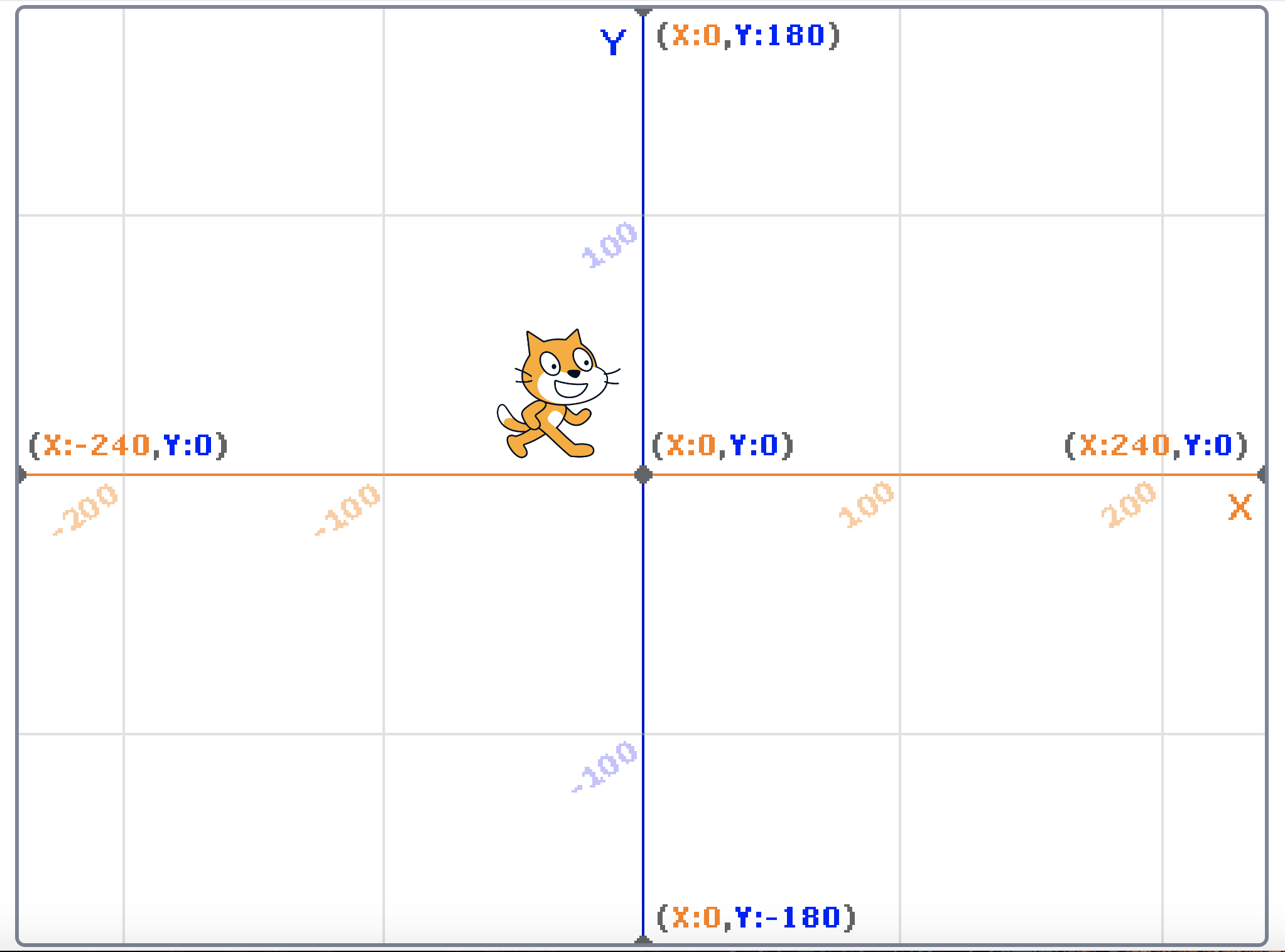 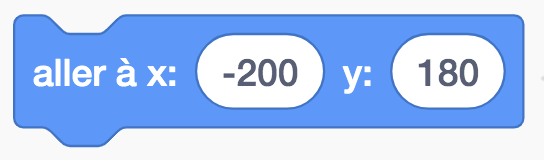 10. Quelles sont les coordonnées du point L?
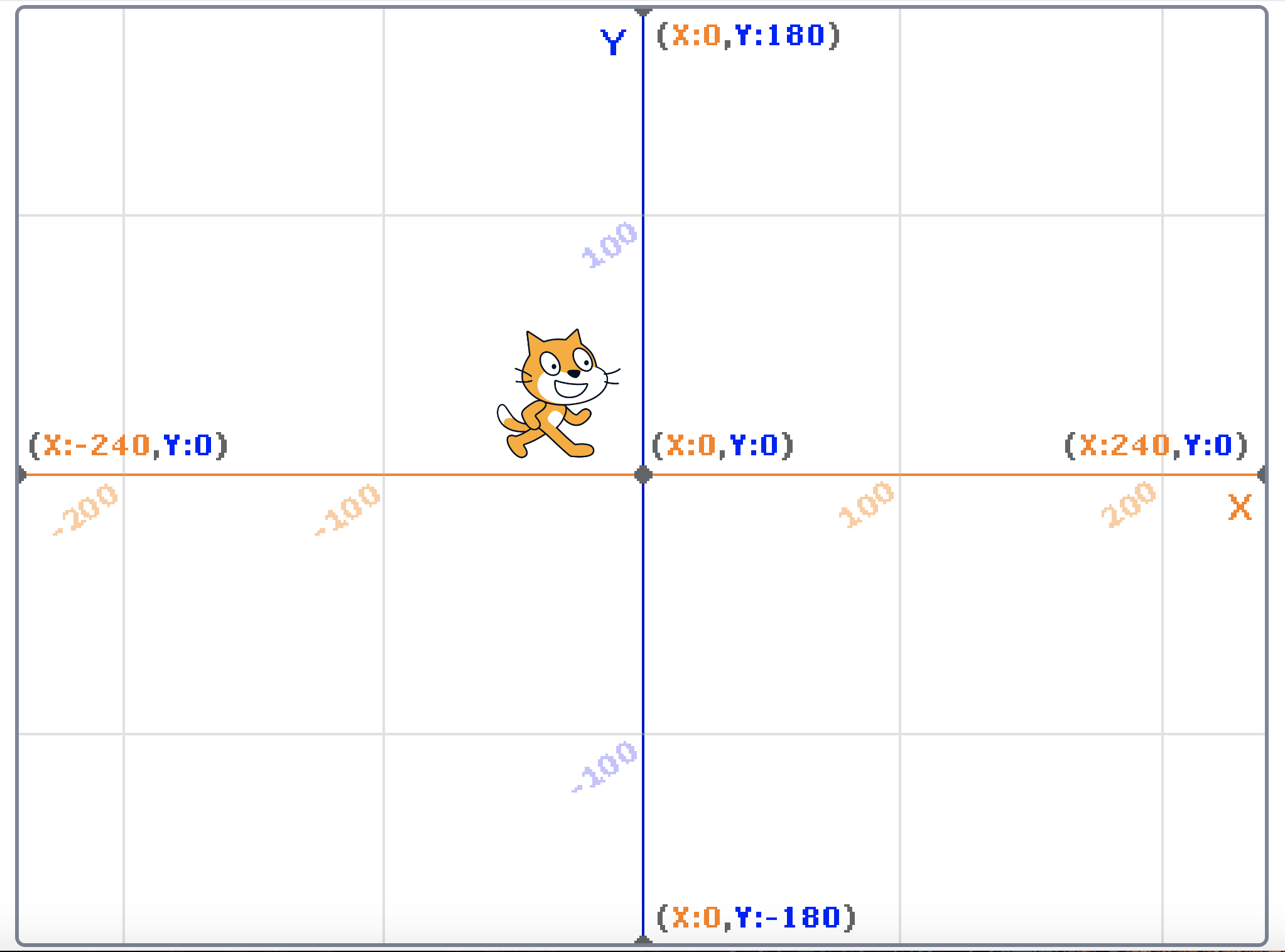 L+
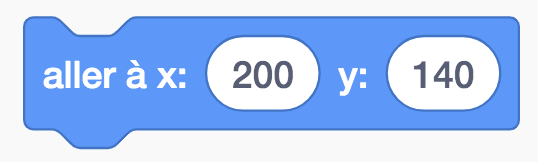